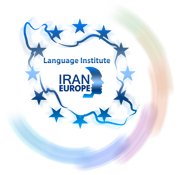 Evolve 4A1.4
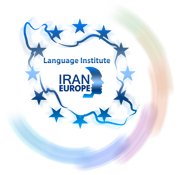 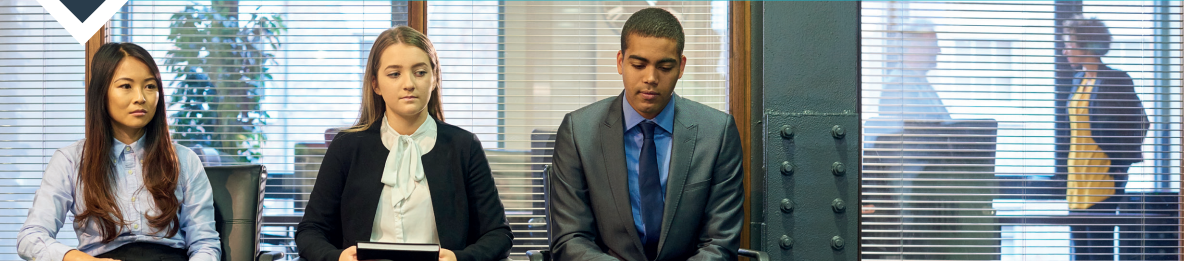 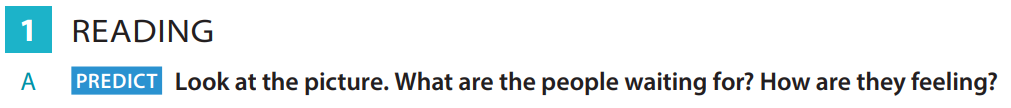 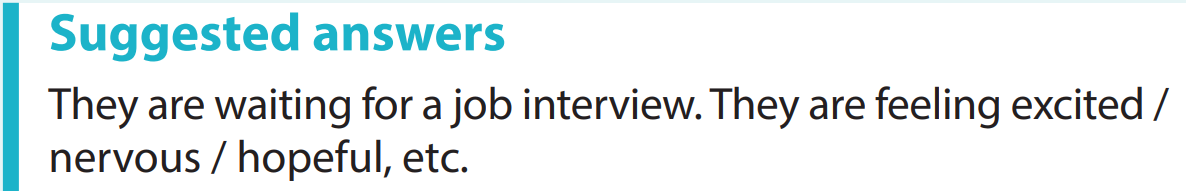 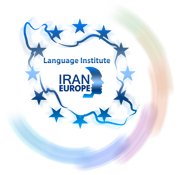 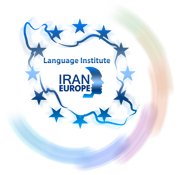 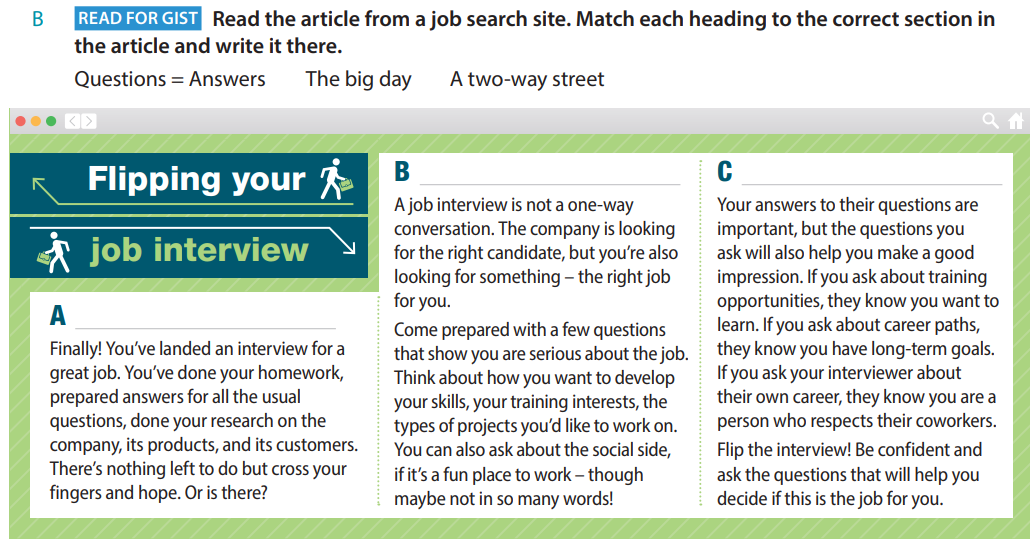 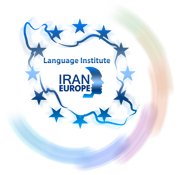 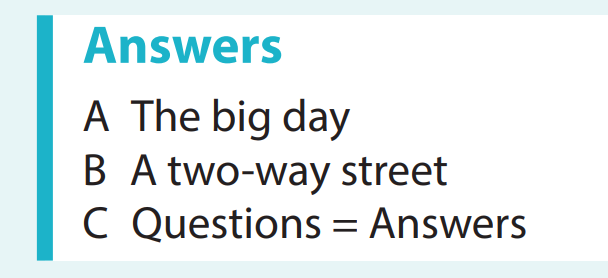 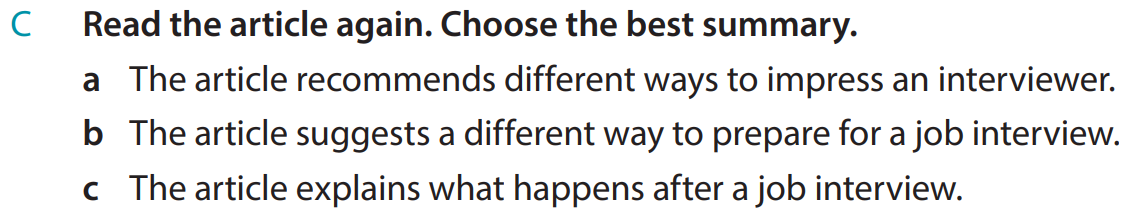 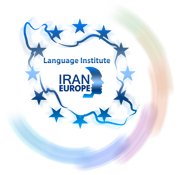 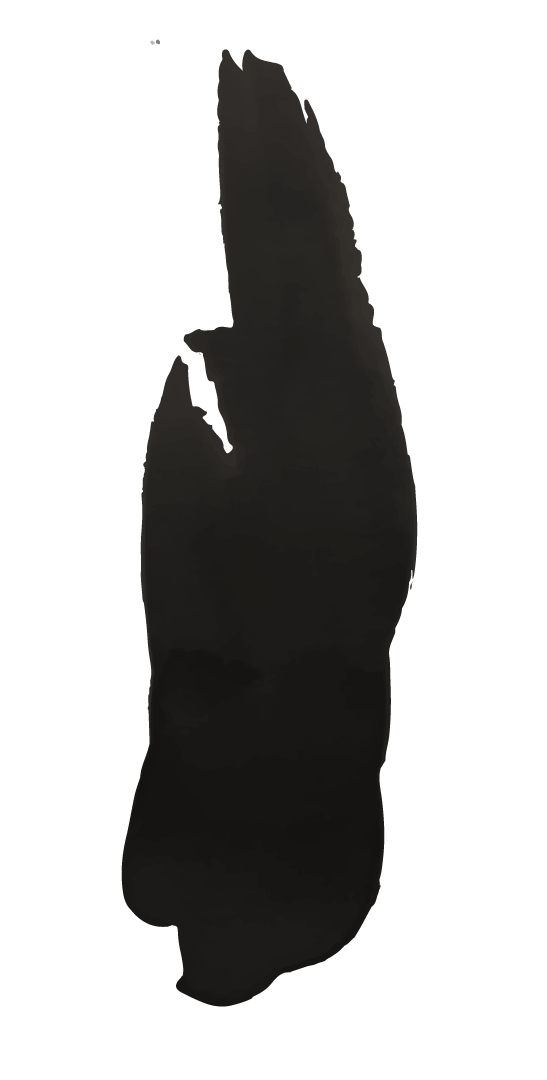 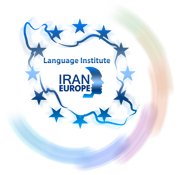 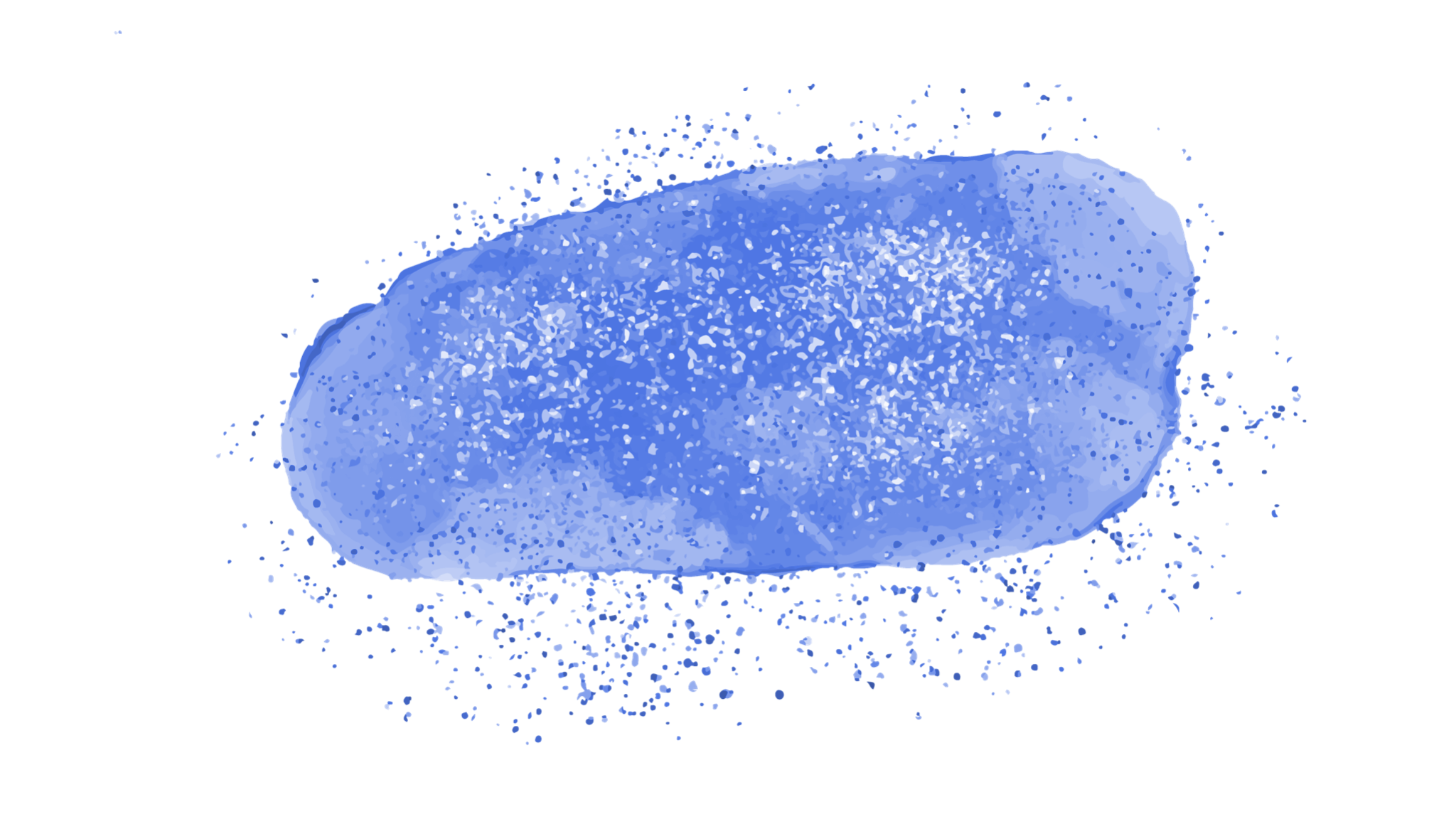 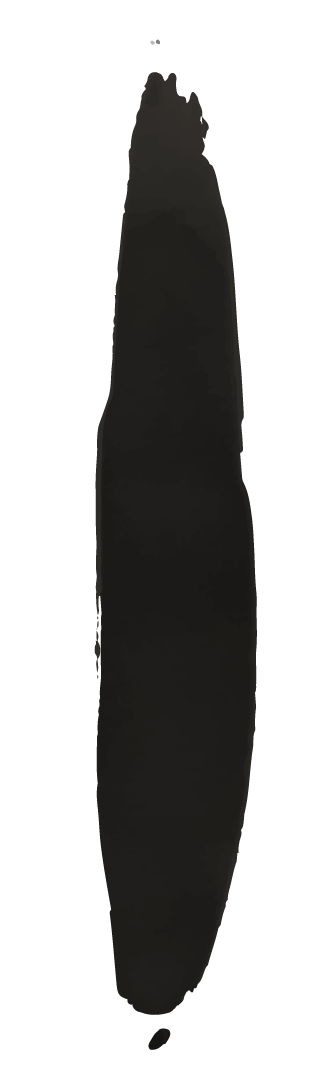 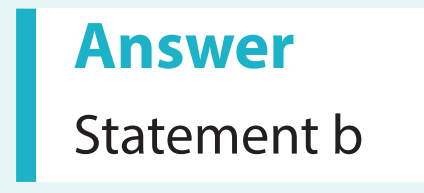 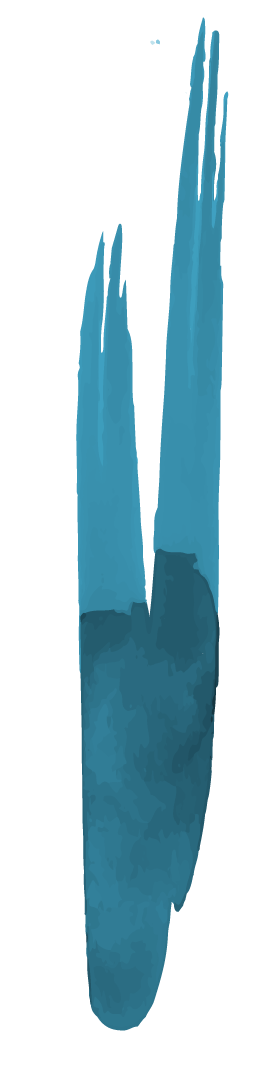 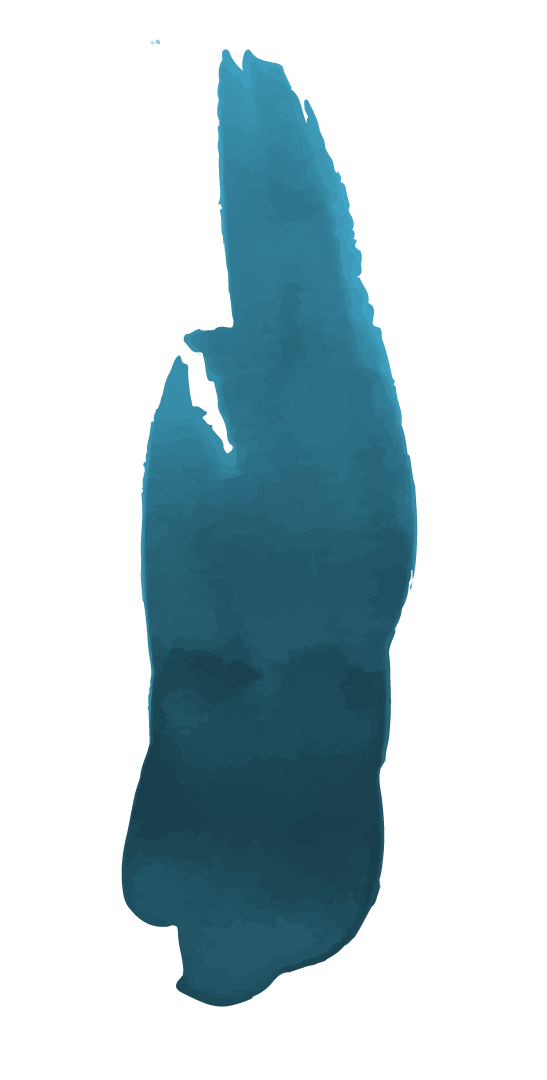 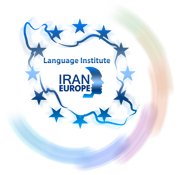 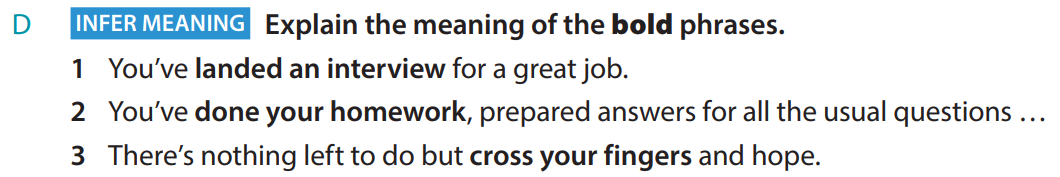 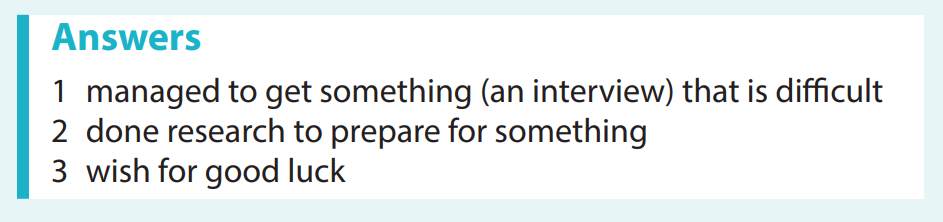 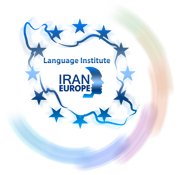 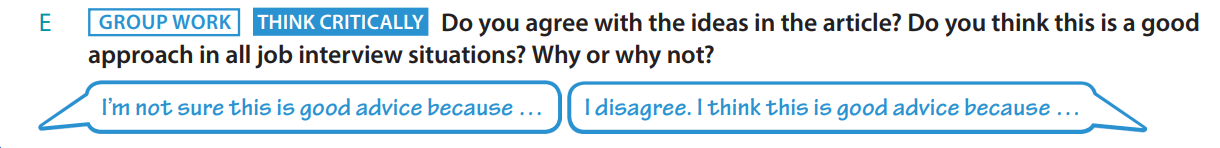 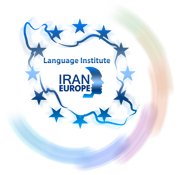 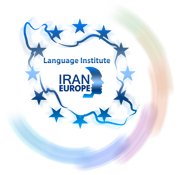 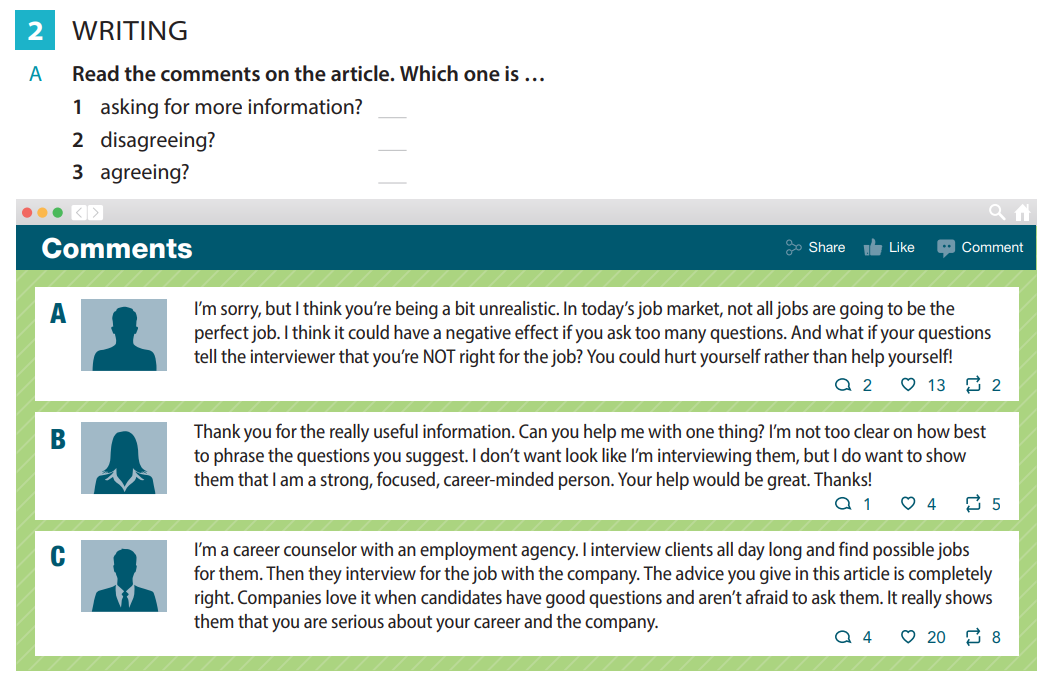 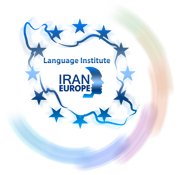 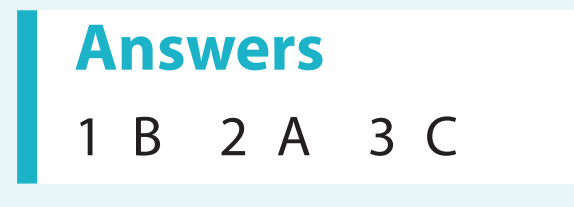 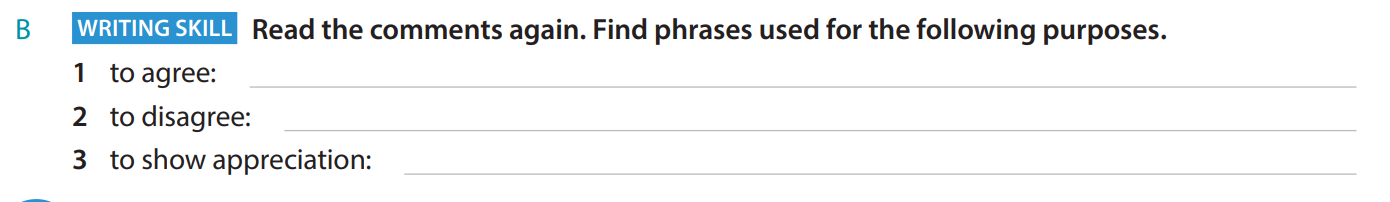 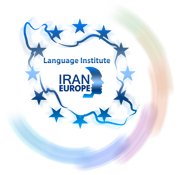 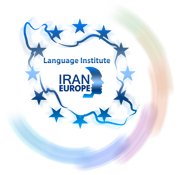 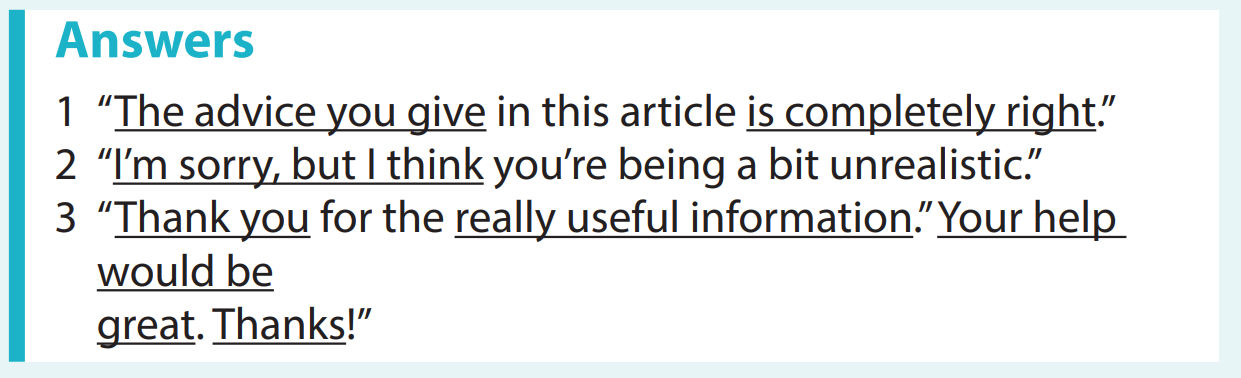 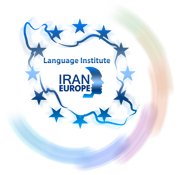 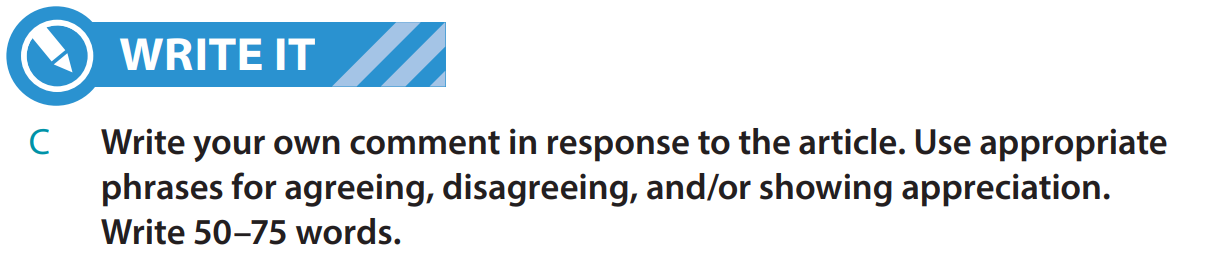 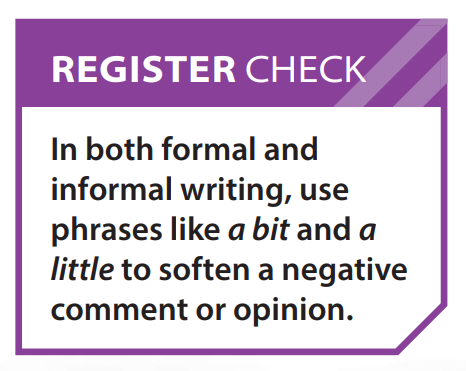 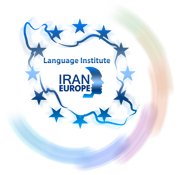 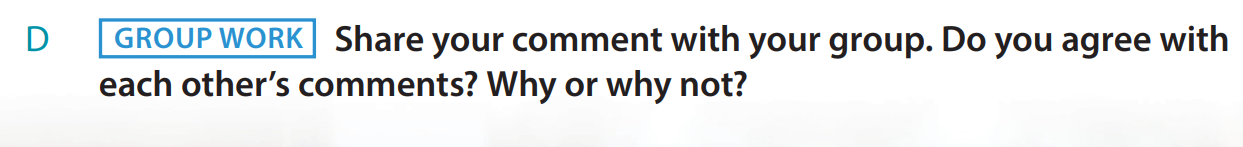 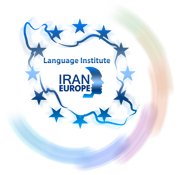